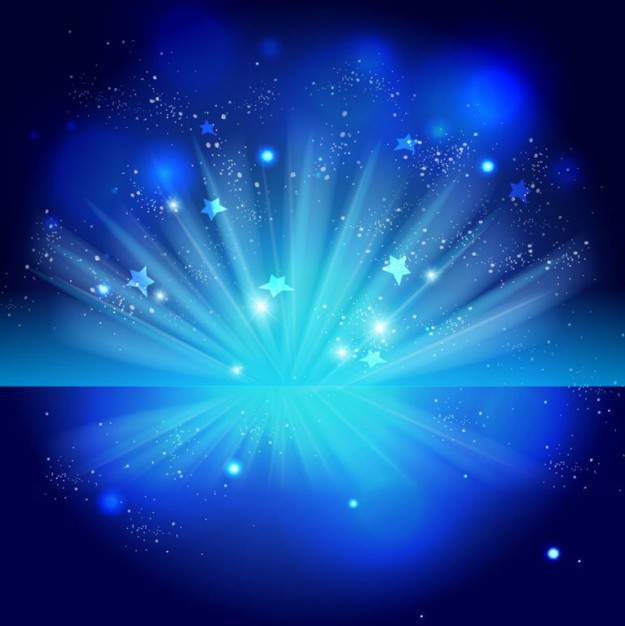 МДОУ «Детский сад №1 «Деши» с.Рошни-Чу»
 
 
ПРЕЗЕНТАЦИЯ
к непосредственно-образовательной деятельности по математическому развитию  «Путешествие в Звездную страну»
в средней группе
 

 
Выполнила:
Магамадова Аминат Арбиевна
 
2021 год.
www.logoped.ru
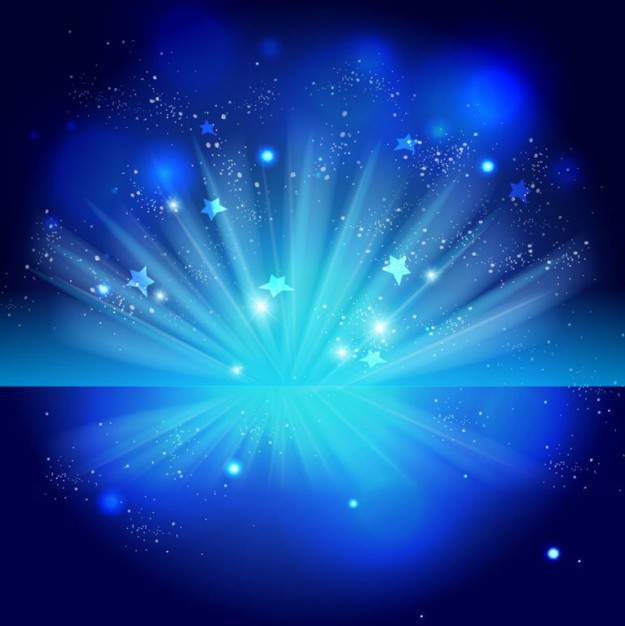 Цель: : закрепление знаний детей о количественном и порядковом счете, названия геометрических фигур, временных представлений
     Программные задачи:
 -Закрепление знаний прямого счета  в пределах  пяти 
- Умение находить последующее и предыдущее число от названного 
 -Продолжать учить  соотносить цифру с количеством предметов
 - Различать количественный и порядковый счет в пределах 5
 - Продолжать учить составлять фигуру из геометрических фигур
 - Закрепление знаний в названии  времен года,  времени суток, названия геометрических фигур.
- Формировать умение доброжелательного отношения  друг к другу;
- Упражнять в умении высказывать свое мнение, не перебивая сверстников;
- Поддерживать во время непосредственно-образовательной деятельности позитивное настроение.
www.logoped.ru
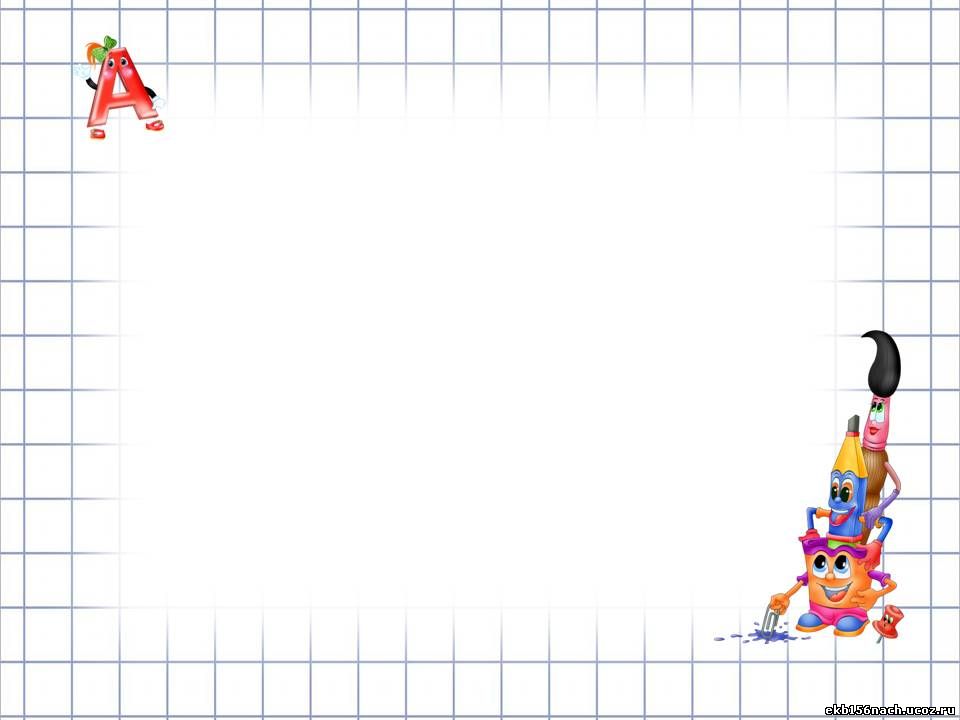 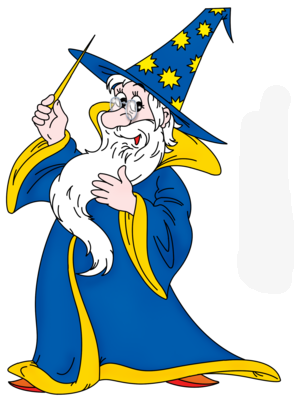 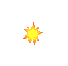 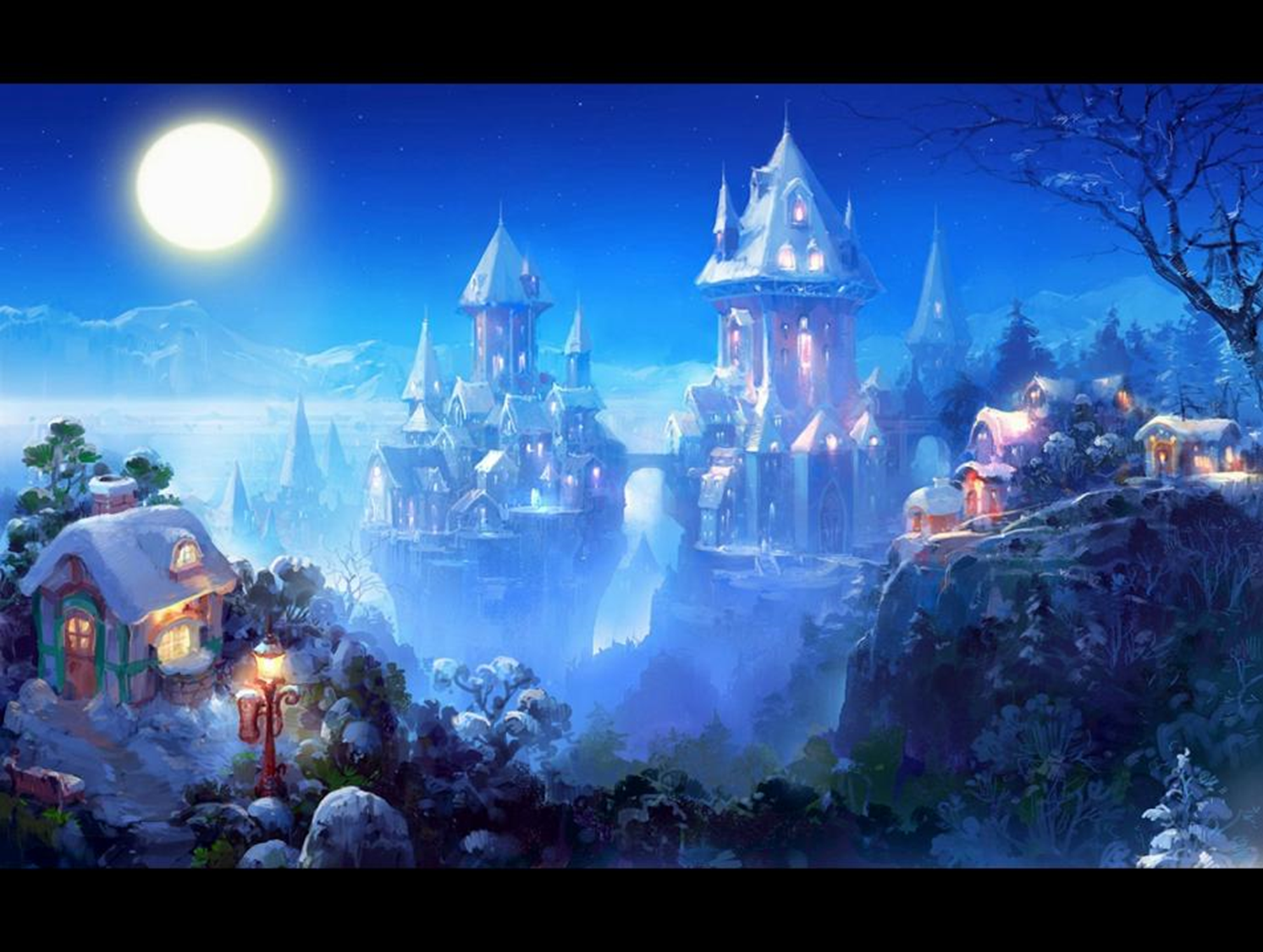 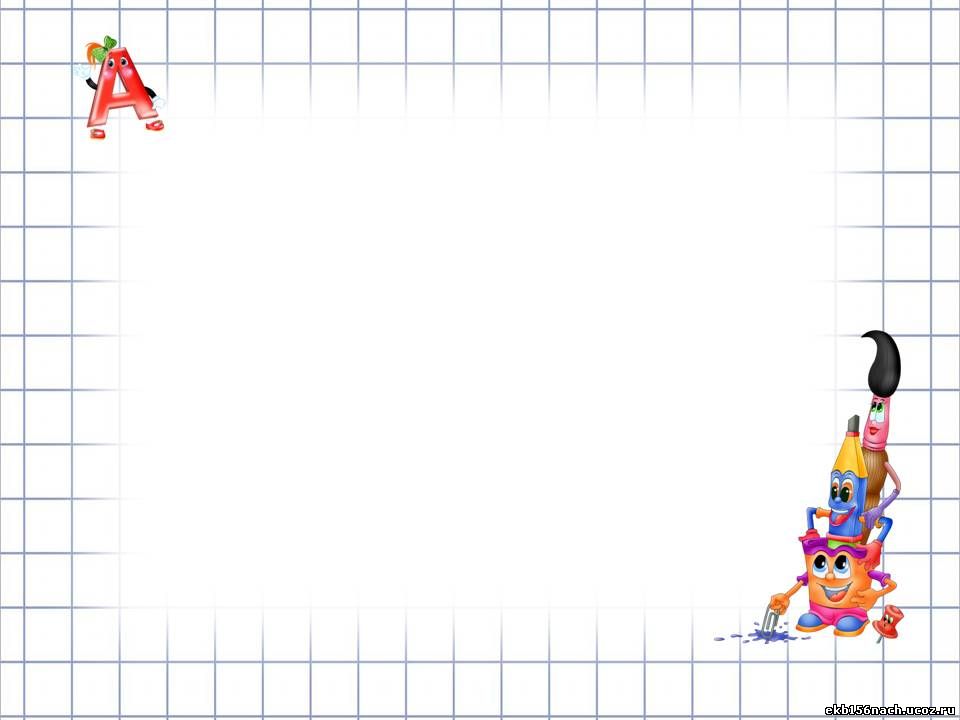 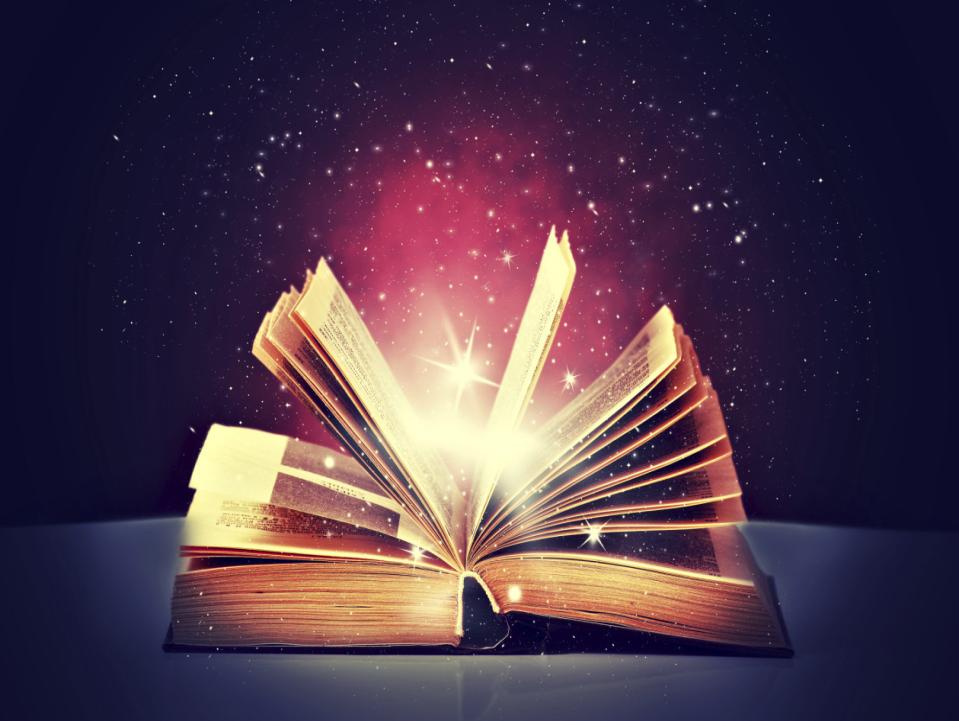 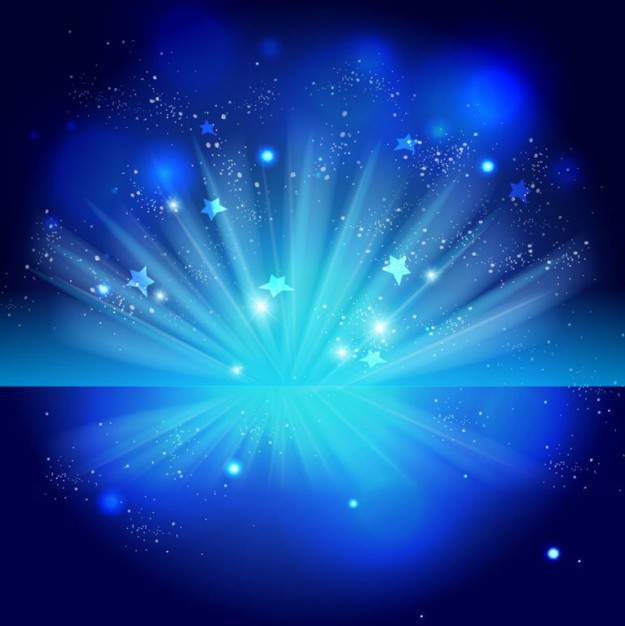 В одной звездной стране жил-был царь со своей звездной царицей и дочкой – принцессой Звездочкой.  Решил он как-то все в своей стране пересчитать.  Летал, летал по небу, считал, считал… Вернулся домой, царица спрашивает – «Ну что?  Все пересчитал?» Не помнит царь!.. Рассердилась царица, а царь расстроился… Тогда  мудрый Звездочет говорит ему…  Как вы думаете, что посоветовал Звездочет?  А Звездочет ему говорит: «Чтобы не забыть, сколько  всего звезд, облачков, птиц и др., надо было  записать полученные при счете числа  с помощью цифр. Пересчитал и обозначь цифрой количество. Ведь цифра – это знак числа». Видно царь и цифр не знает!
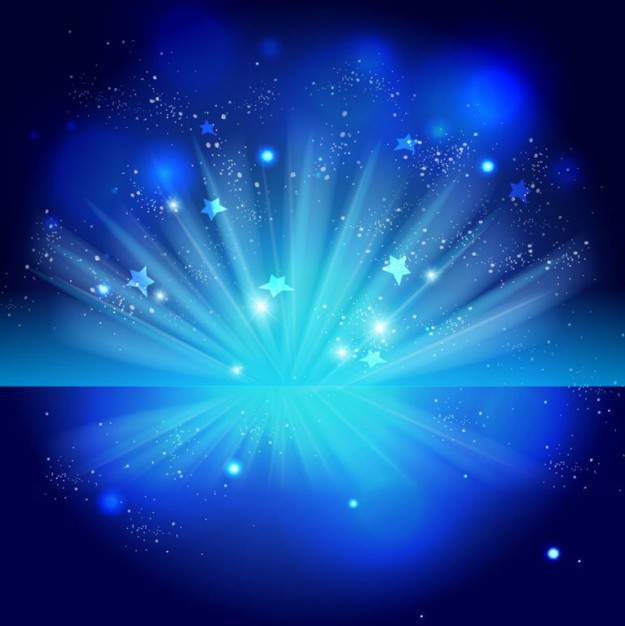 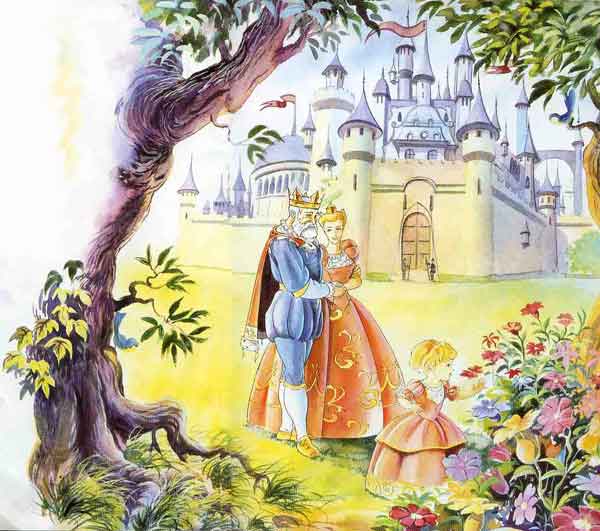 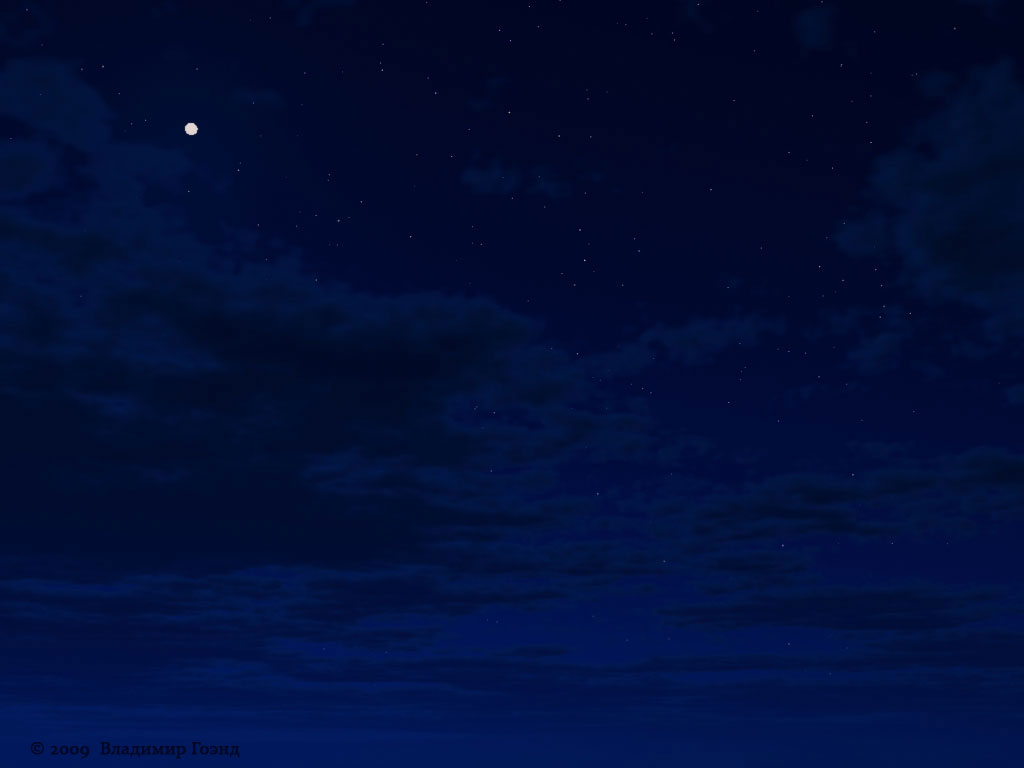 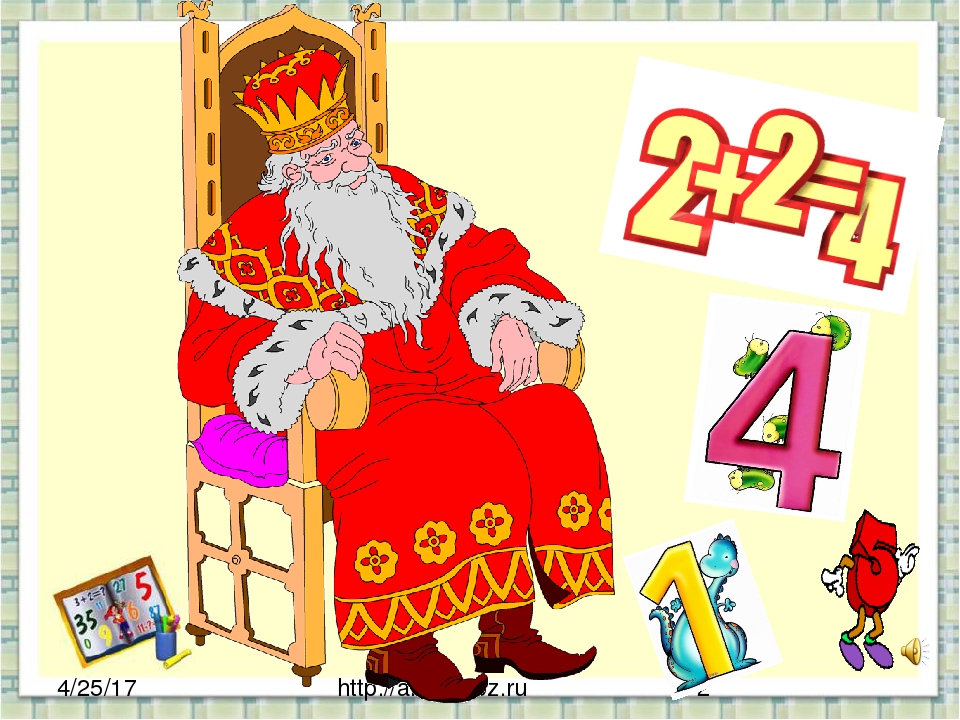 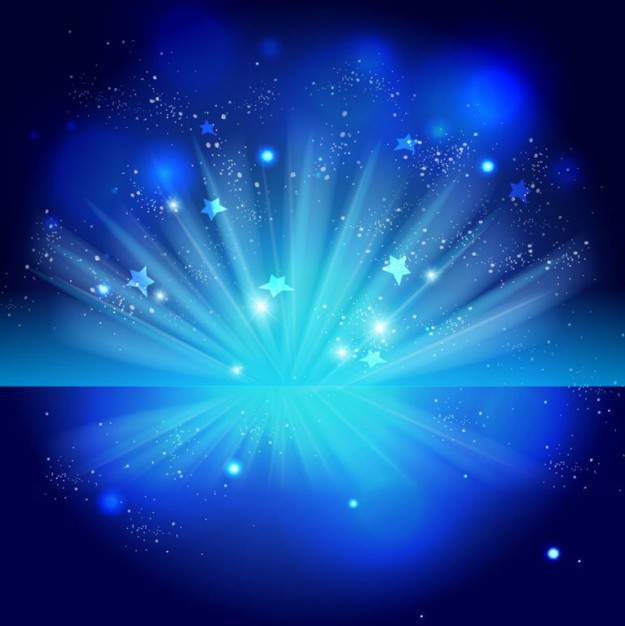 Игра "Пересчитай предметы"
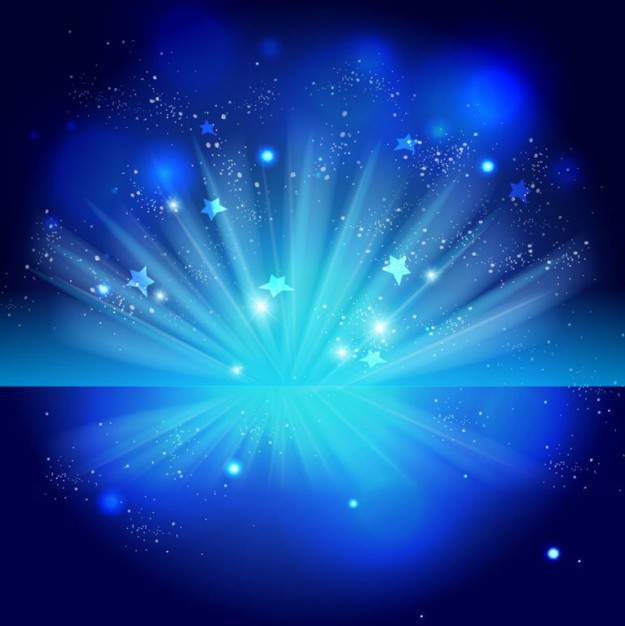 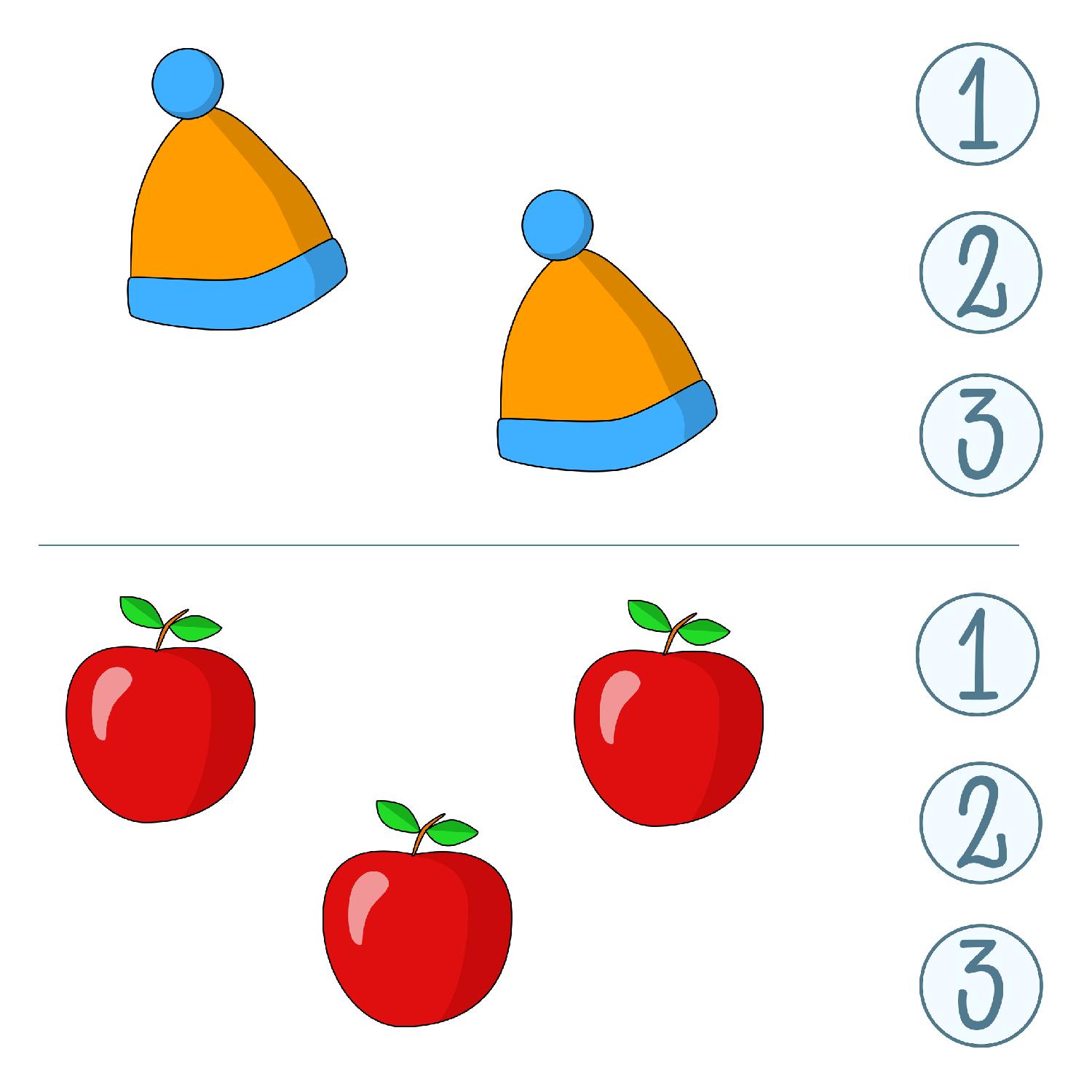 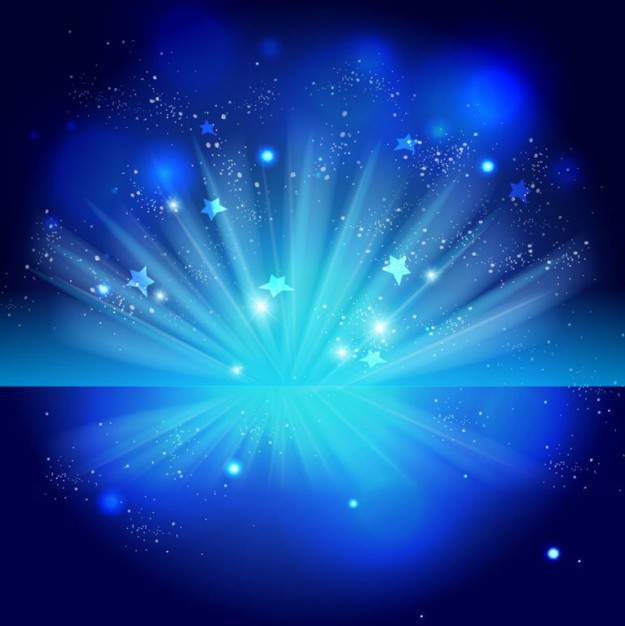 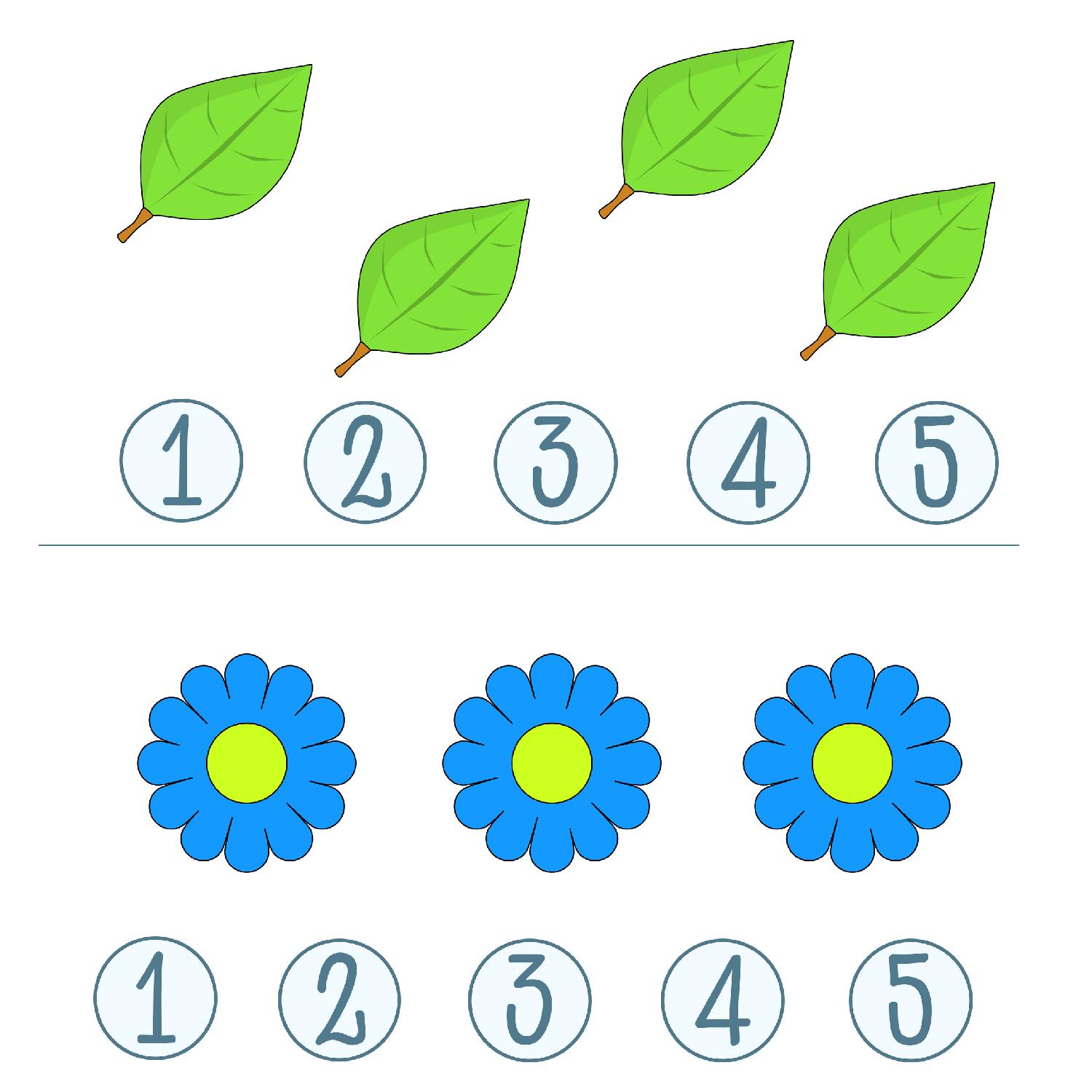 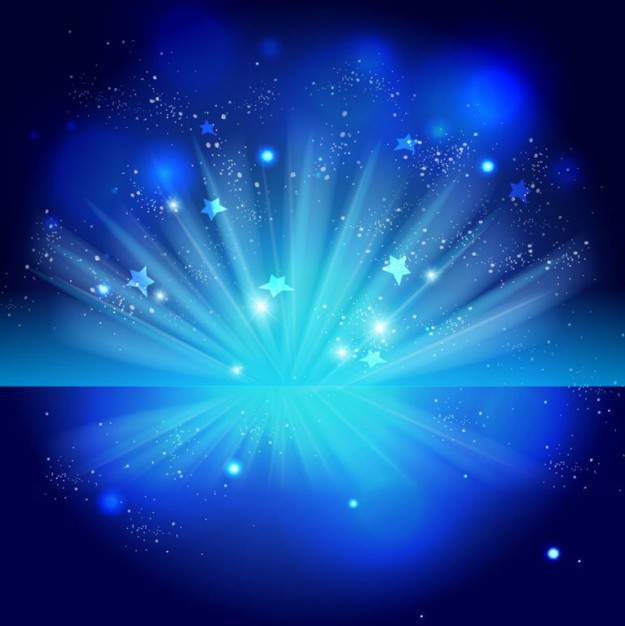 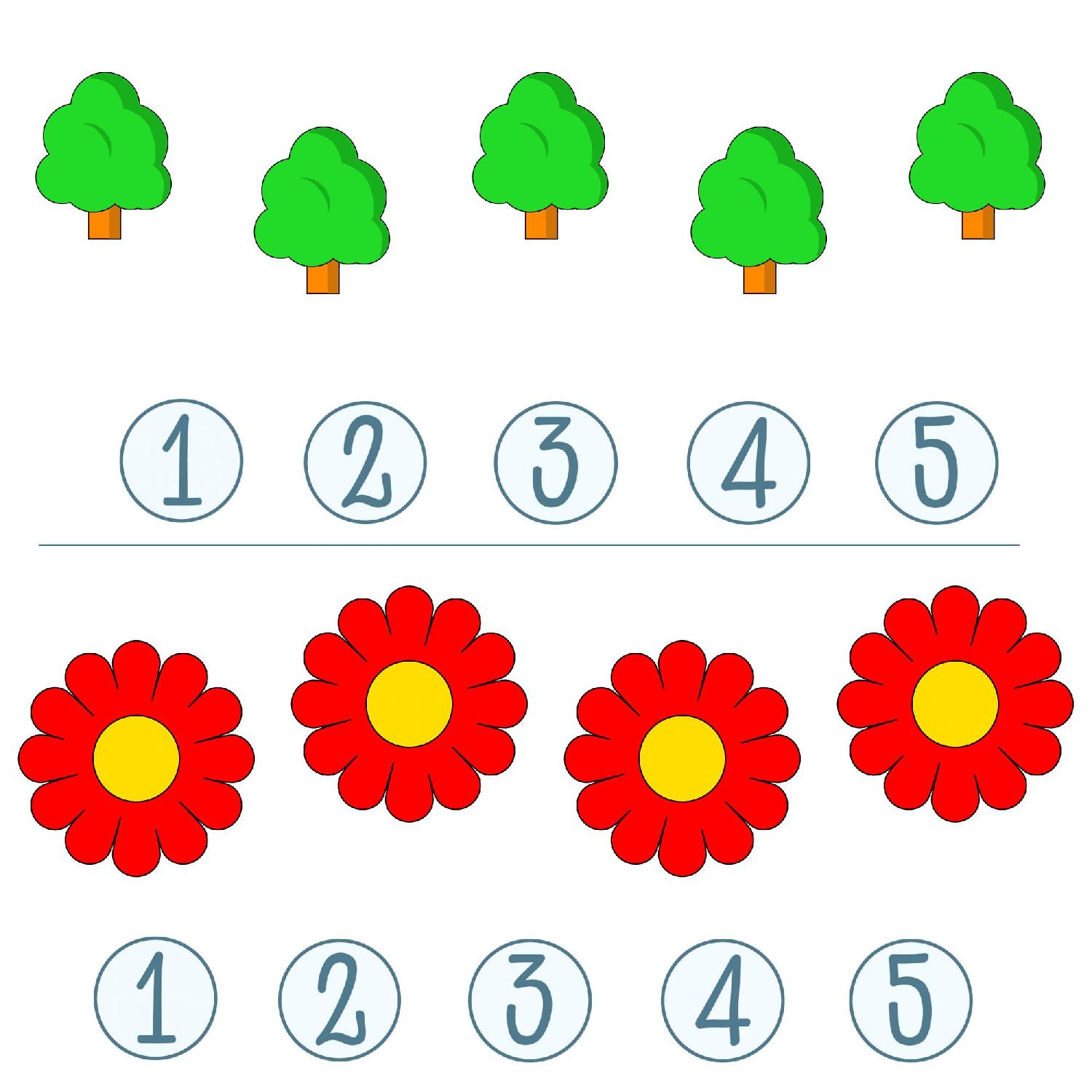 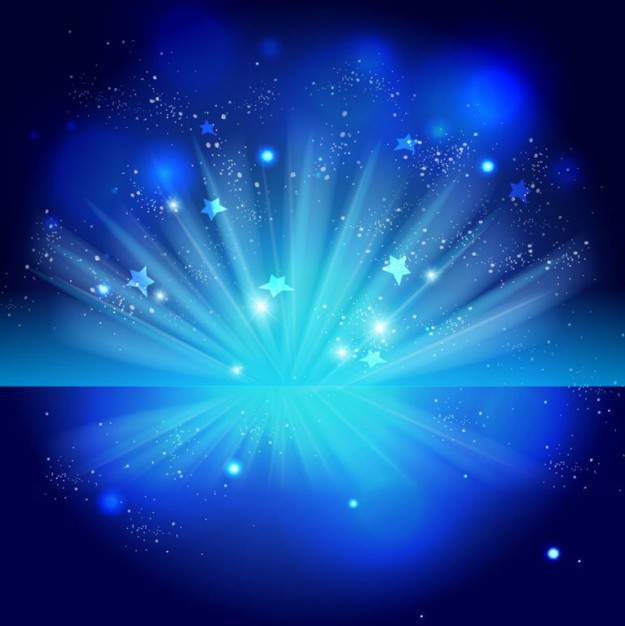 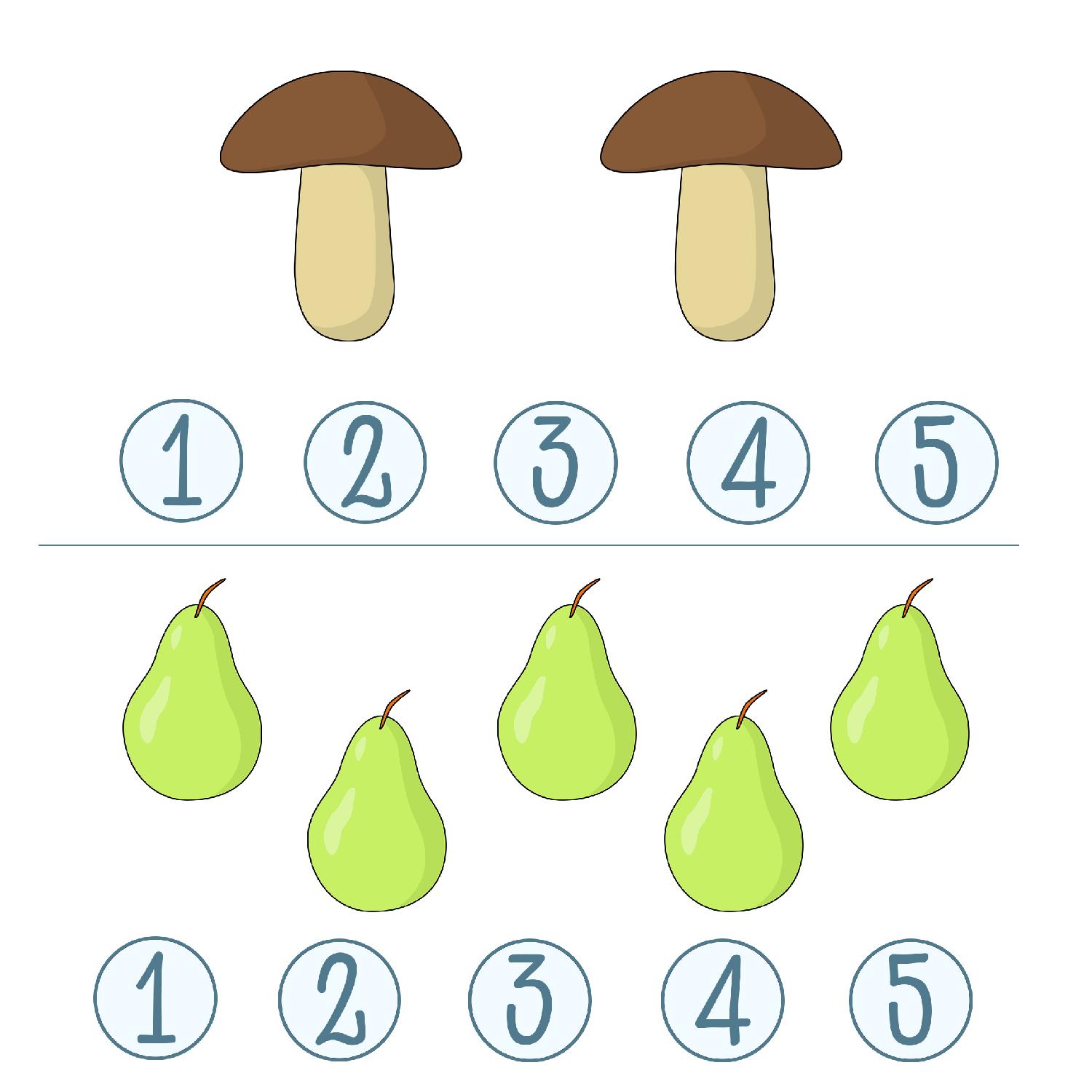 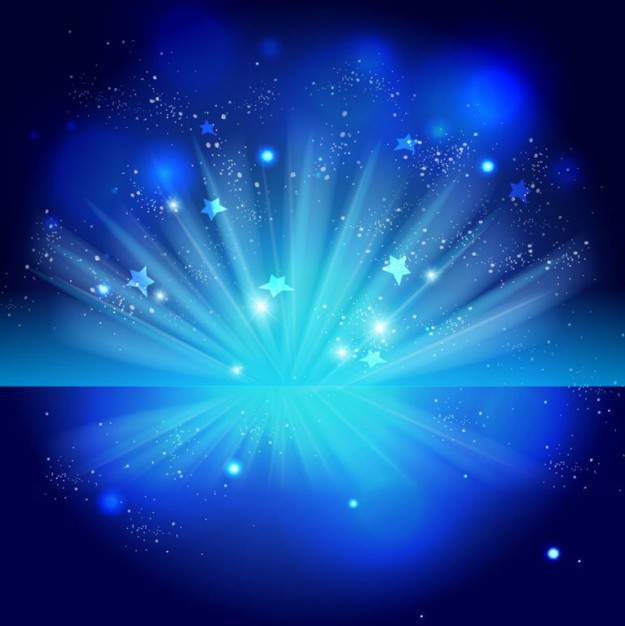 Игра «Звездочки и облачко"
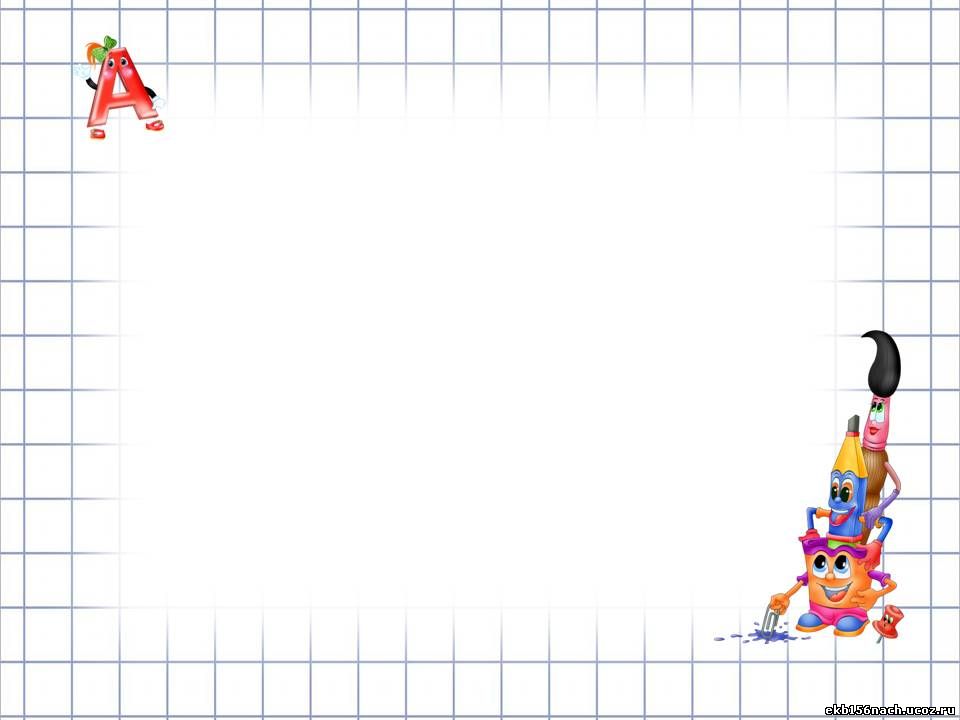 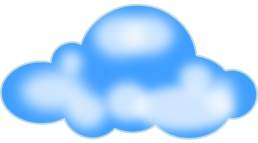 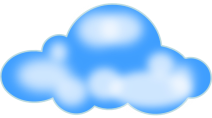 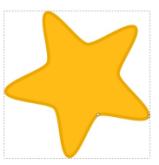 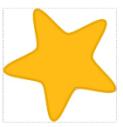 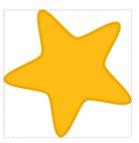 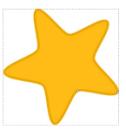 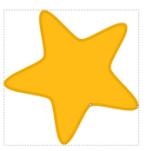 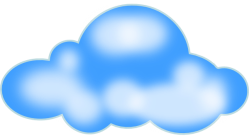 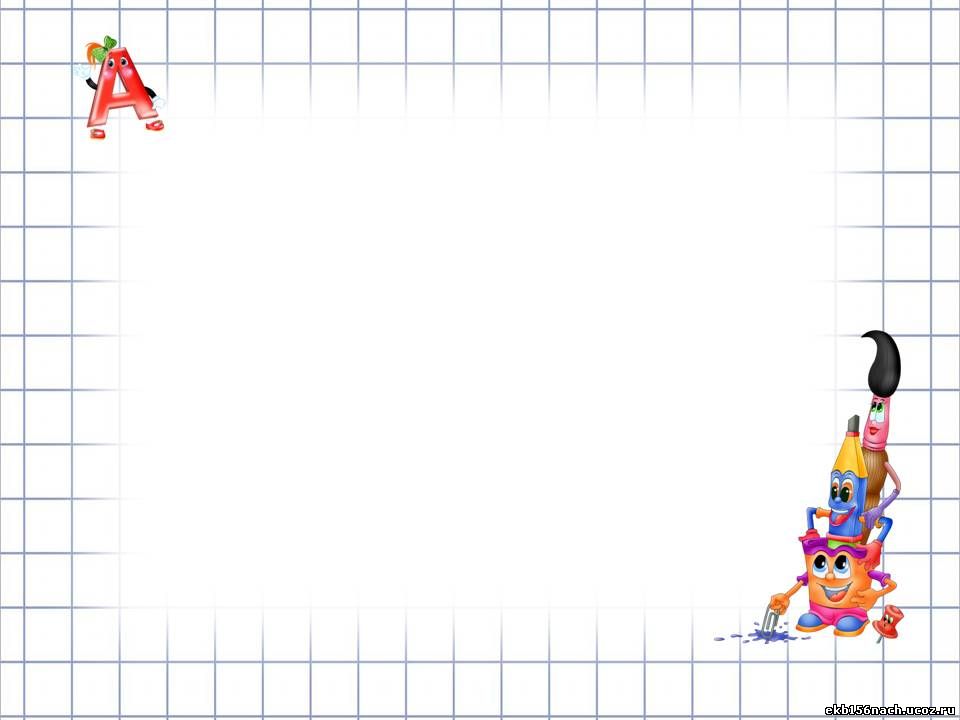 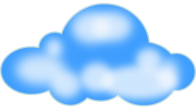 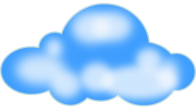 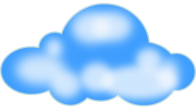 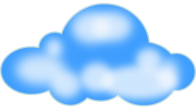 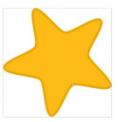 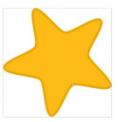 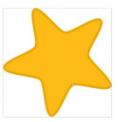 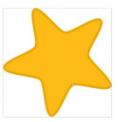 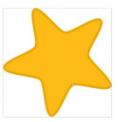 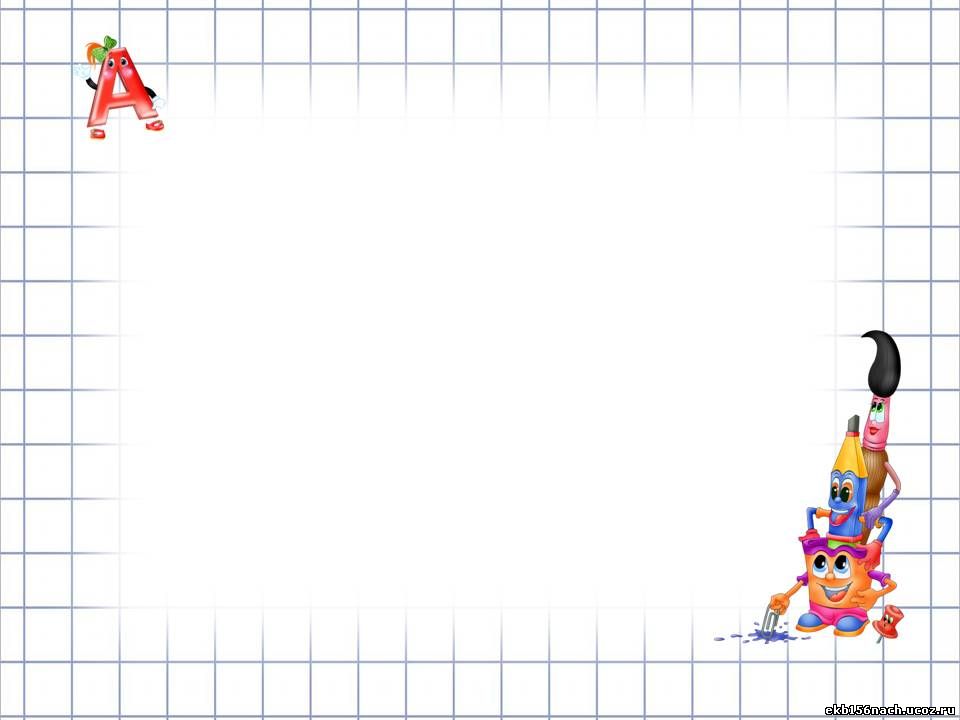 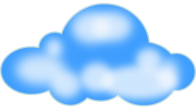 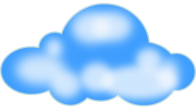 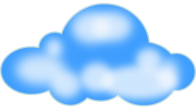 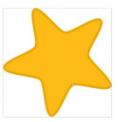 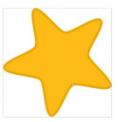 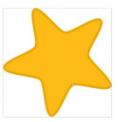 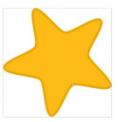 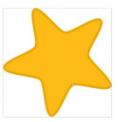 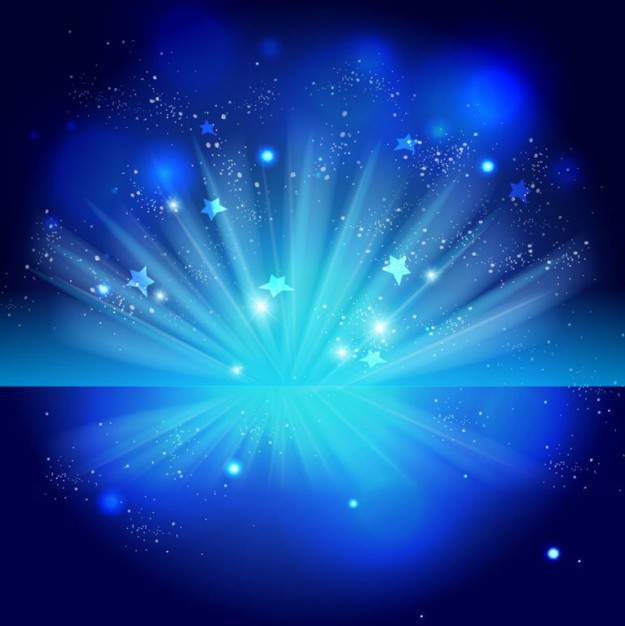 Игра 
«Головоломка"
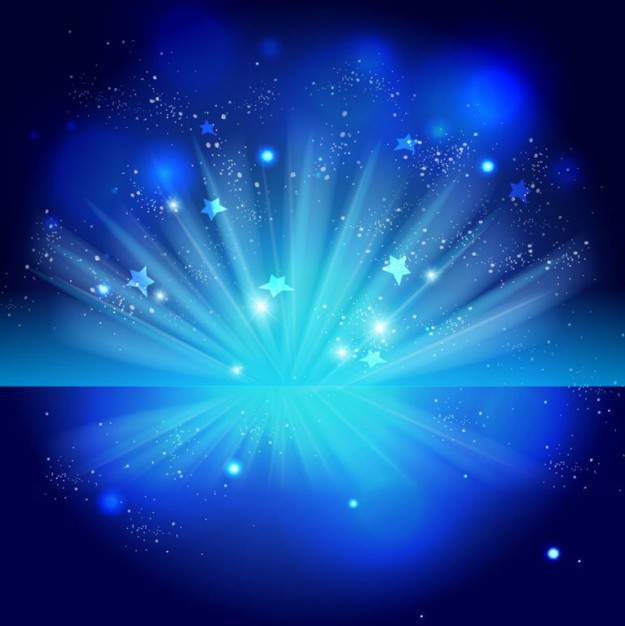 Игра 
«Назовите части суток"
В это время просыпаться
  Всем вам нужно, детвора.
 Зубки чистить, одеваться
В детский сад идти пора.
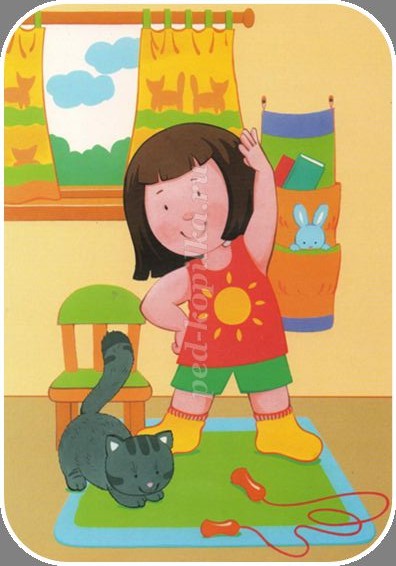 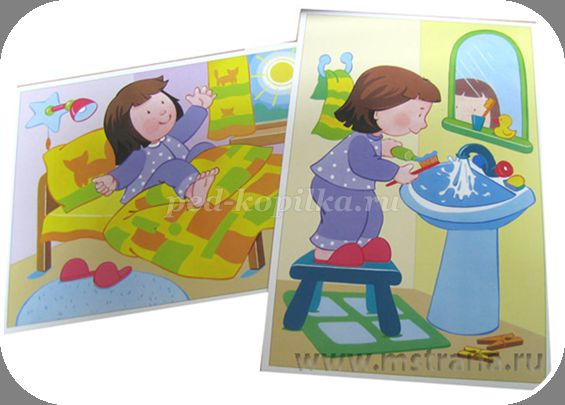 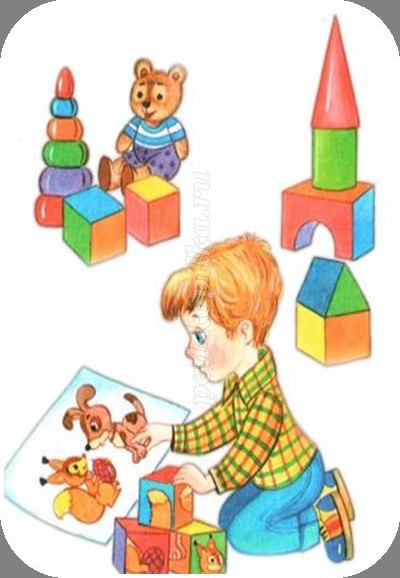 В это время, все мы в деле.
            Труд, занятия у нас.
                     На прогулку тоже ходит
                        Вместе весь наш детский   сад.
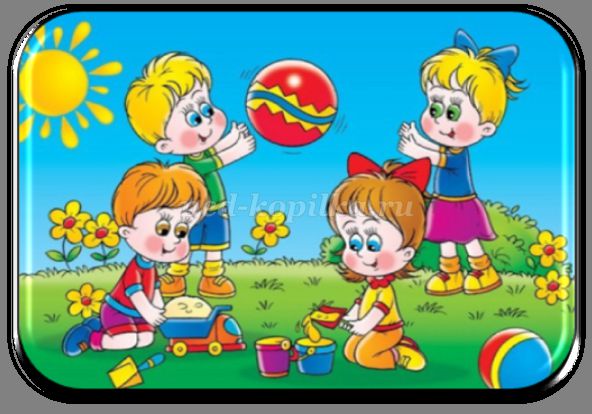 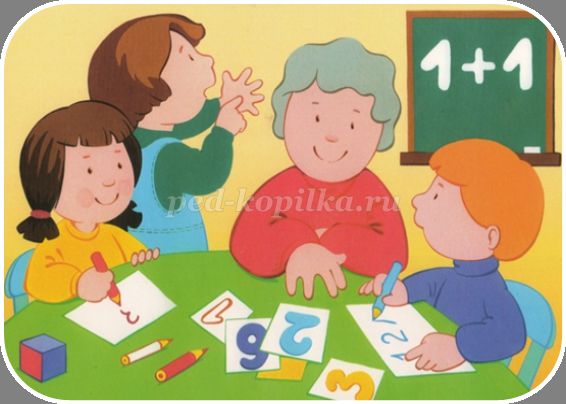 В это время все мы дома,   
Папа с мамою пришли
               Ужин вкусный приготовлен,
Книжку маме принеси.
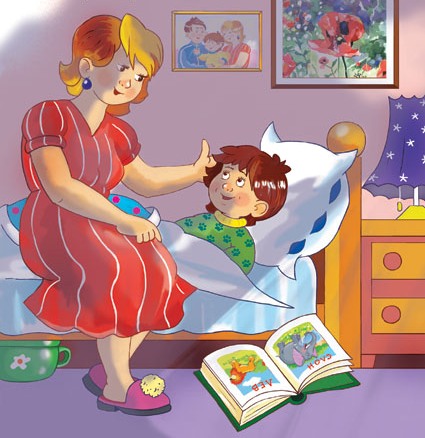 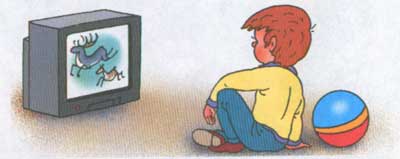 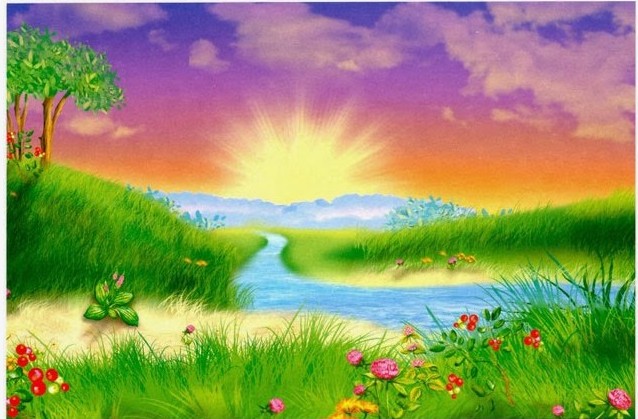 Это время, время сна.
Темнота и тишина.
                  Лишь в углу трещит сверчок,
           Прыгнув печи под бочок.
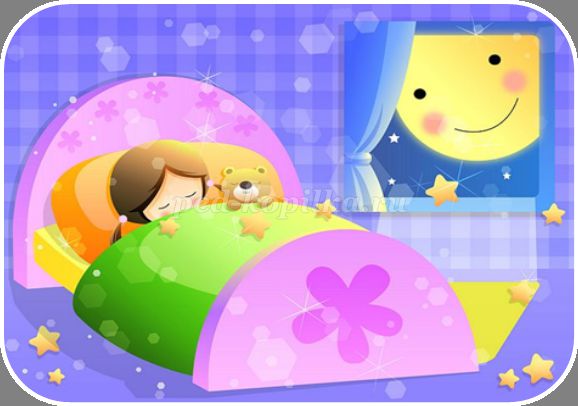 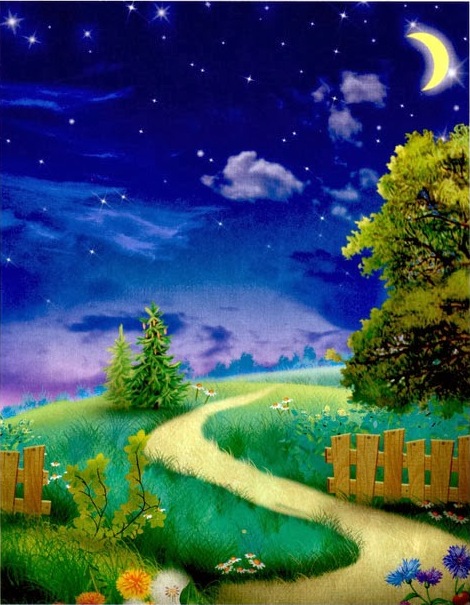 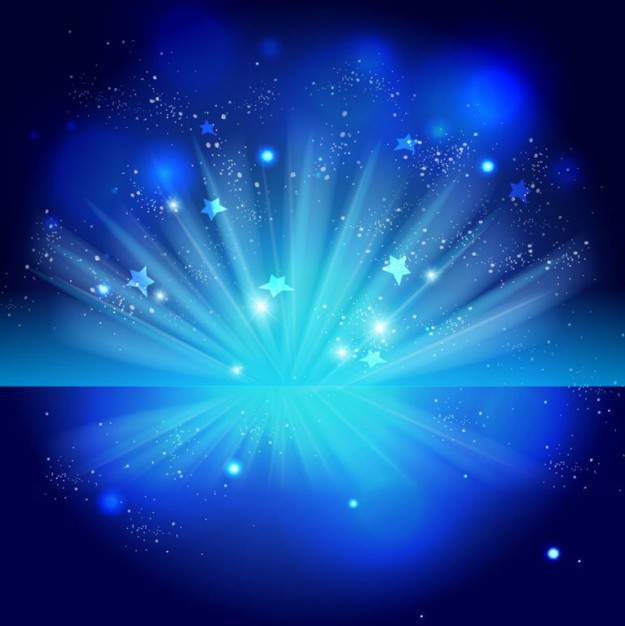 Игра 
«В стране неразгаданных загадок"
Зима
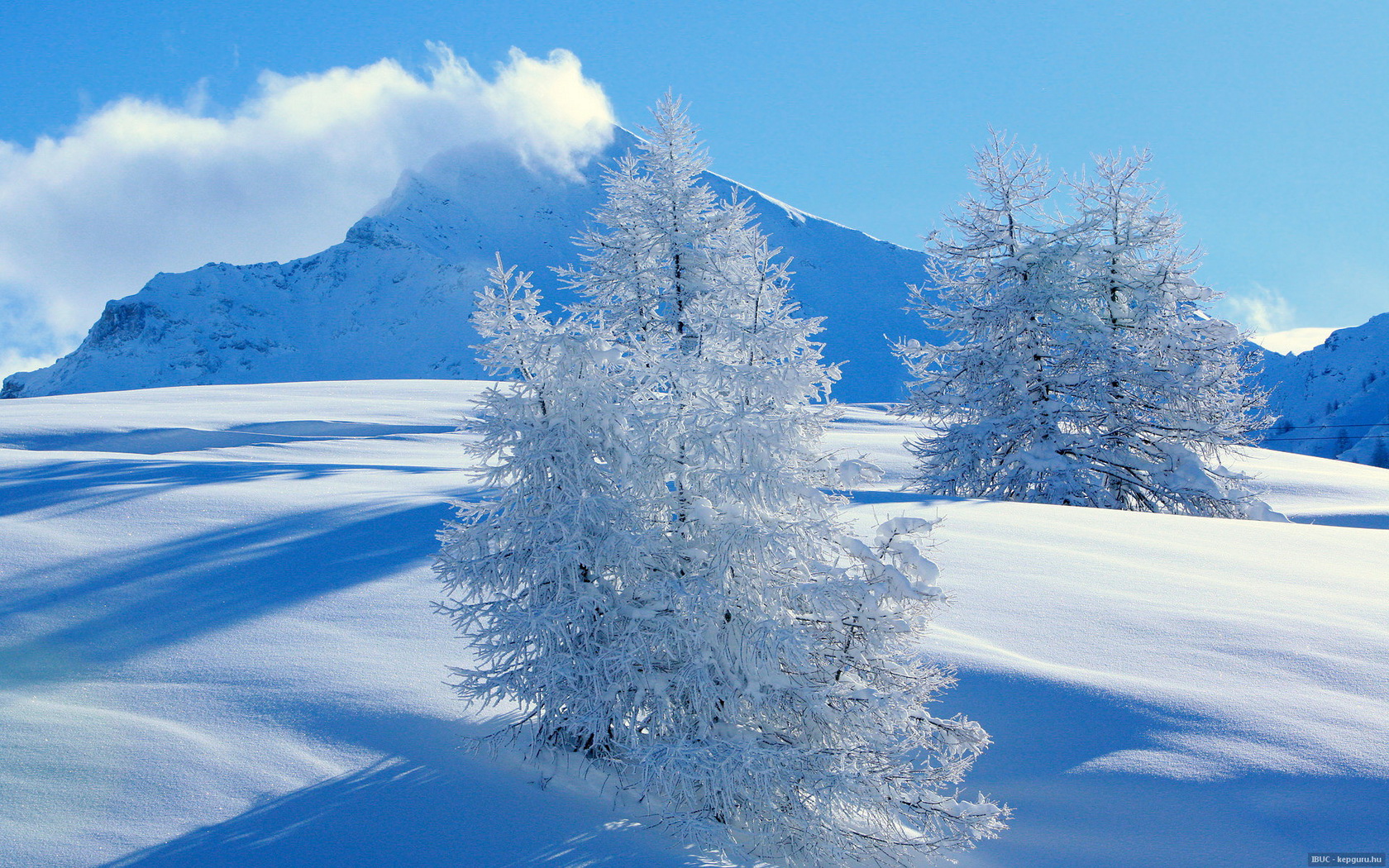 Снег на полях, 
Лед на водах,
Вьюга гуляет.
Когда это бывает?
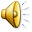 Весна
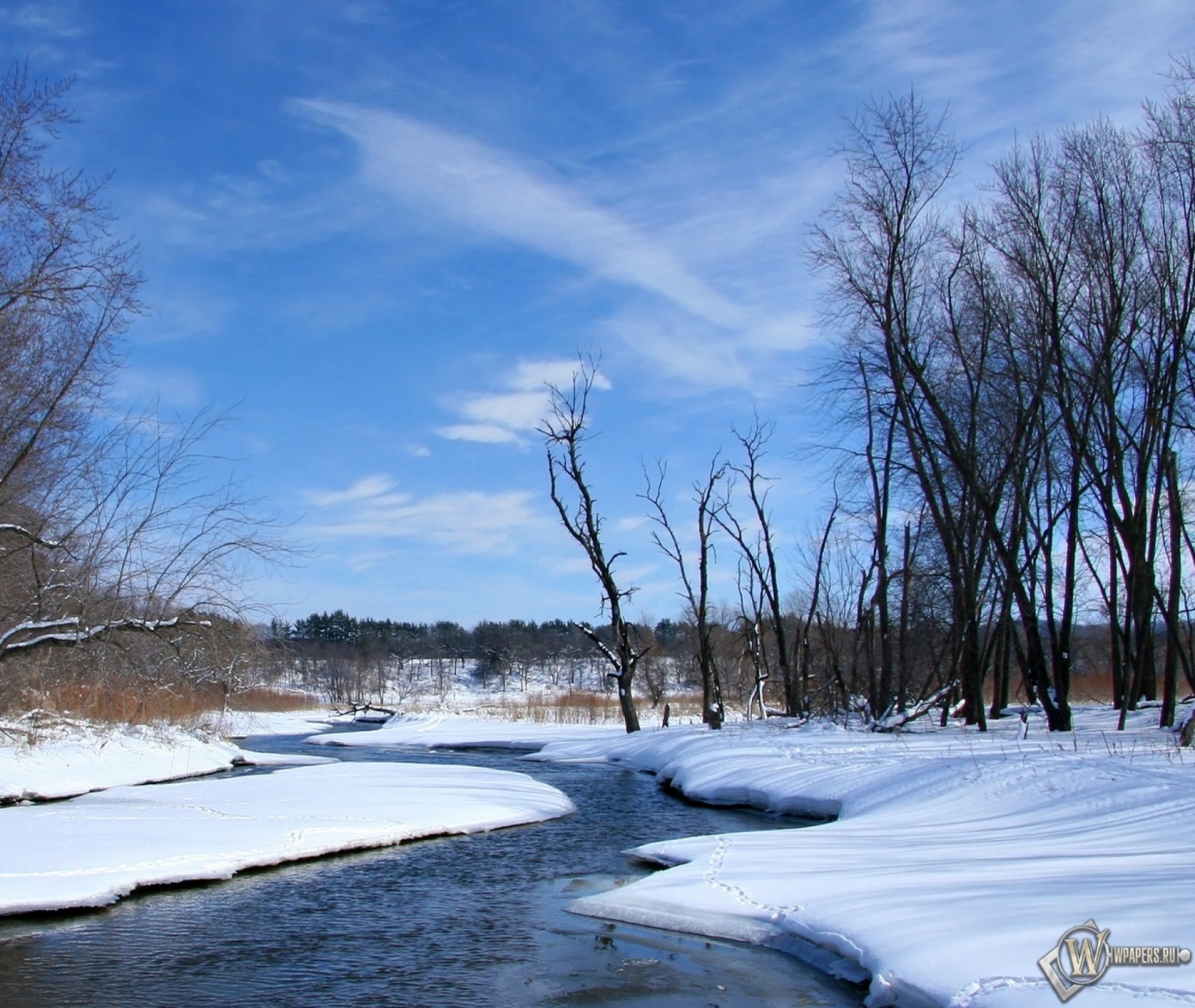 Тает снег, звенят ручьи, Все сильней потоки. И летят уже грачи
К нам из стран далеких.
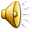 Лето
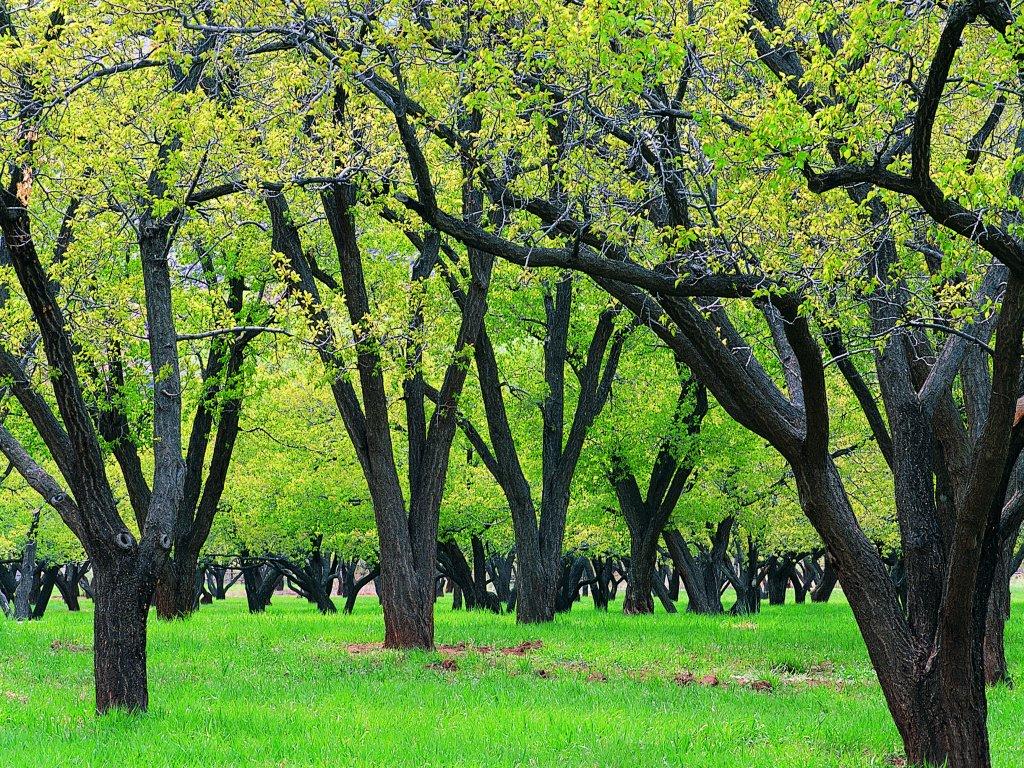 Можно купаться и рыбу ловить,
Можно по лесу с корзиной бродить,
Бегать по лужам под дождикам теплым 
И не бояться до нитки промокнуть.
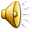 Осень
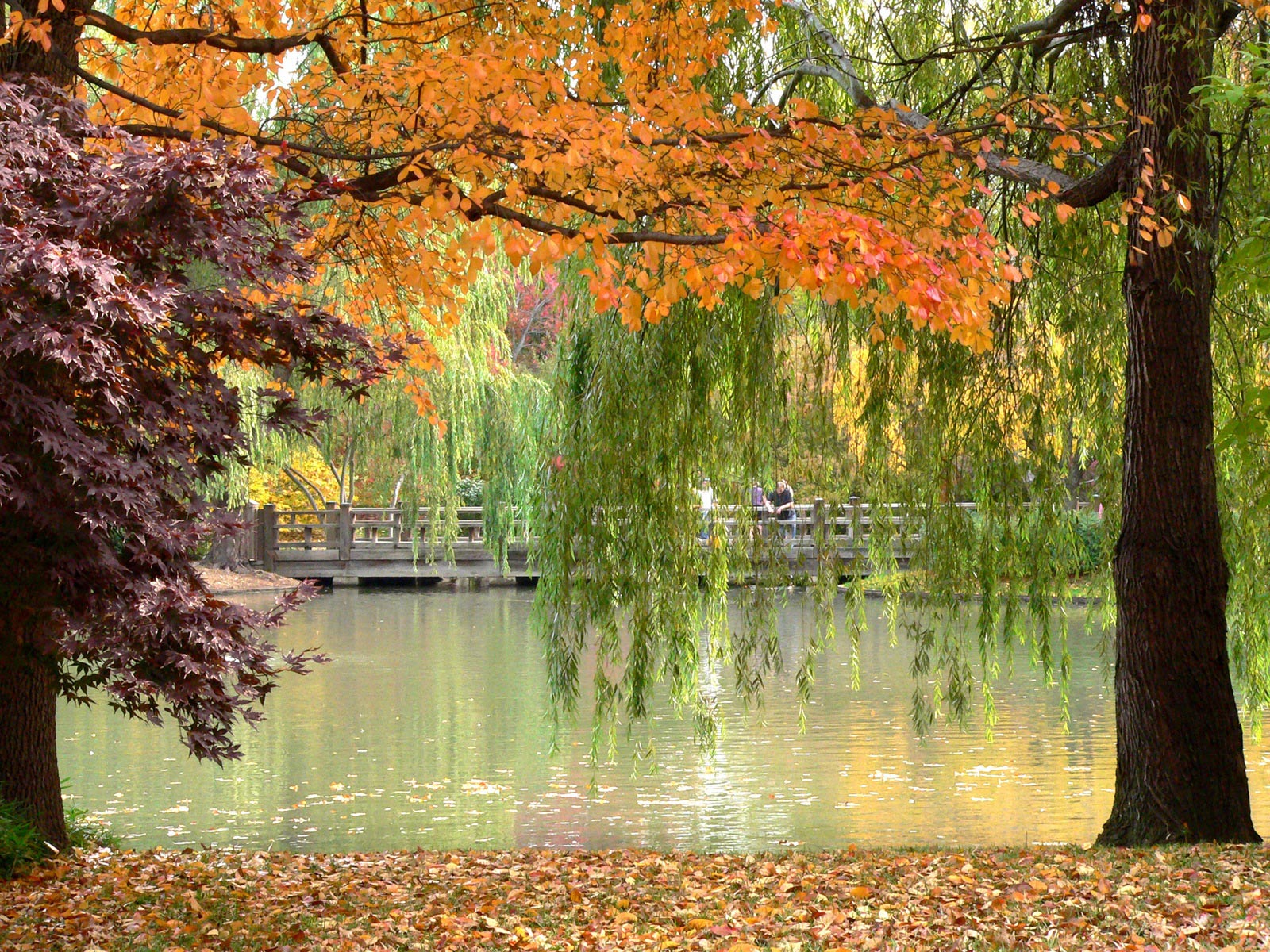 Утром мы во двор идем-
Листья сыплются дождем,
Под ногами шелестят
И летят ,летят,летят.
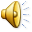 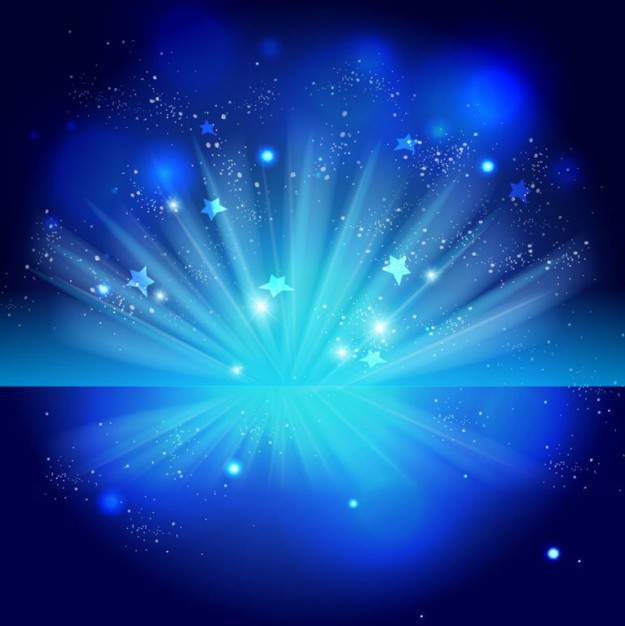 Игра 
«Подарок принцессы"
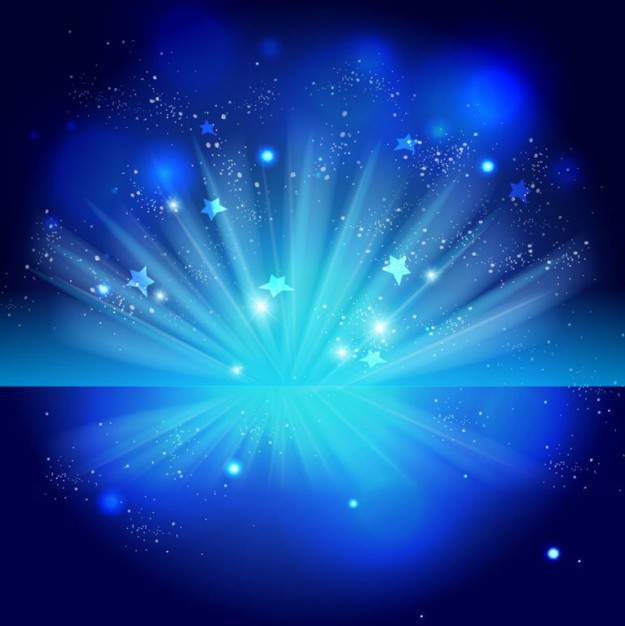 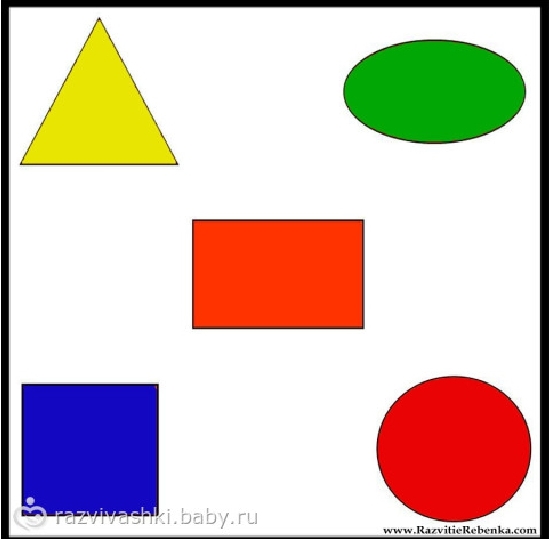 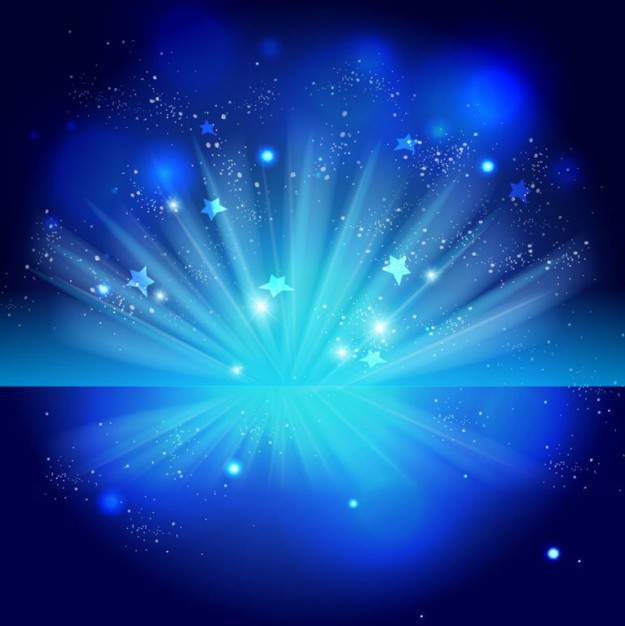 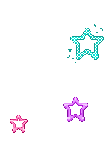 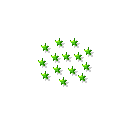 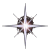 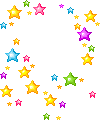 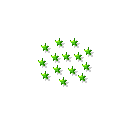 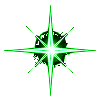 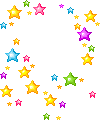 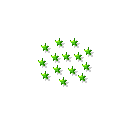 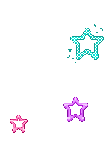 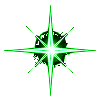 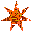 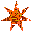 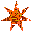 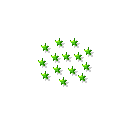 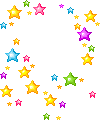 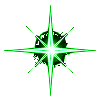 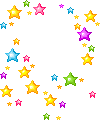 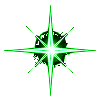 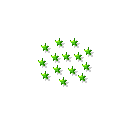 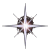 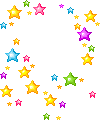 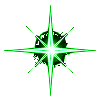 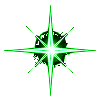 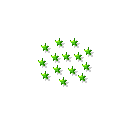 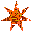 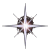 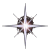 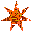 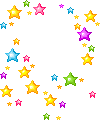 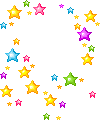 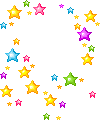 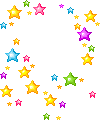 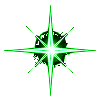 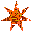 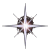 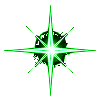 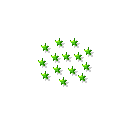 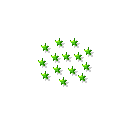 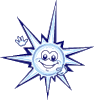 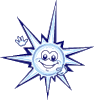 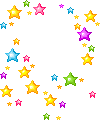 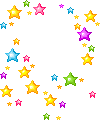 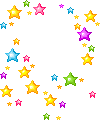 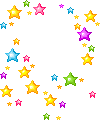 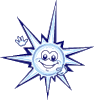 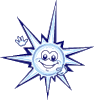 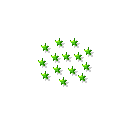 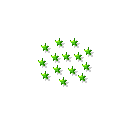 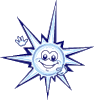 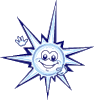 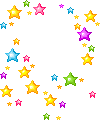 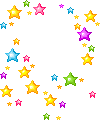 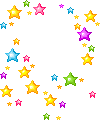 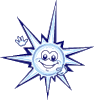 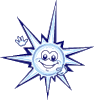 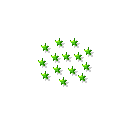 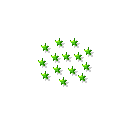 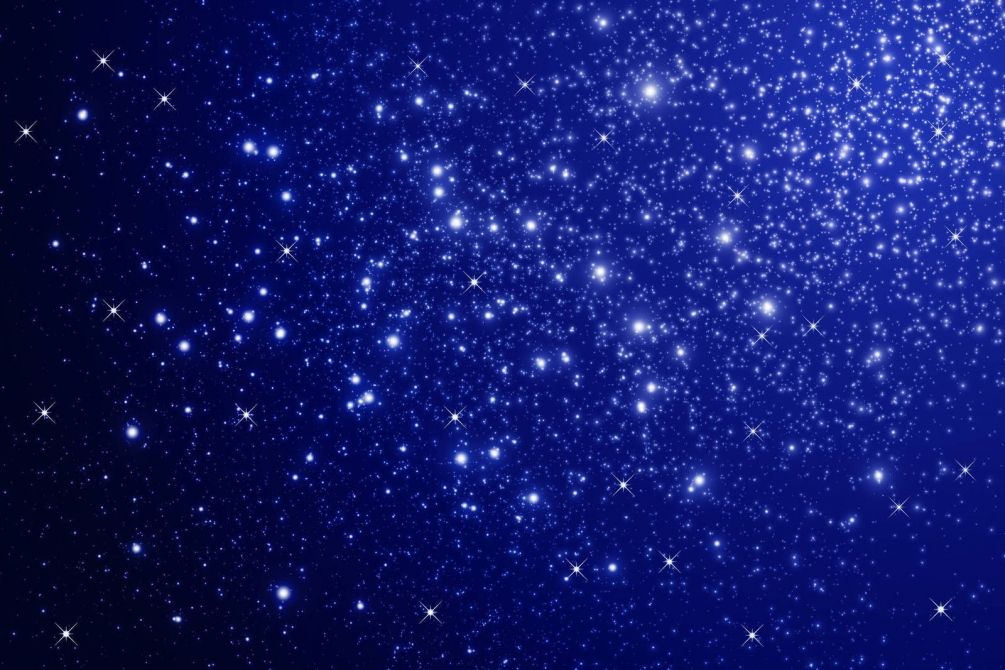 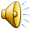 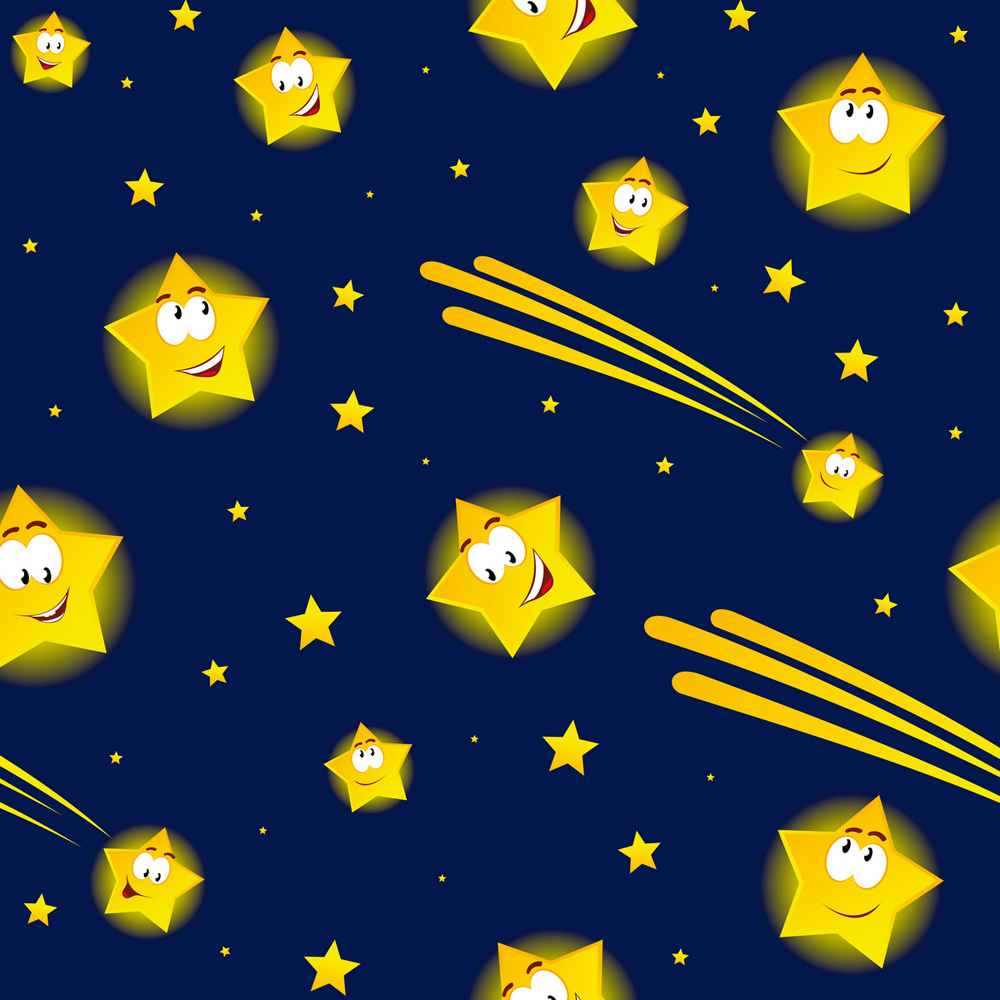 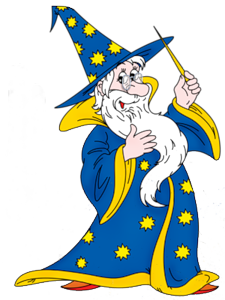